Cooking and Nutrition .
DT Knowledge Organiser
Year 6
Outcome 

To design, make and evaluate a broad bean and courgette soup from seasonal homegrown produce.
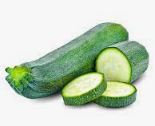 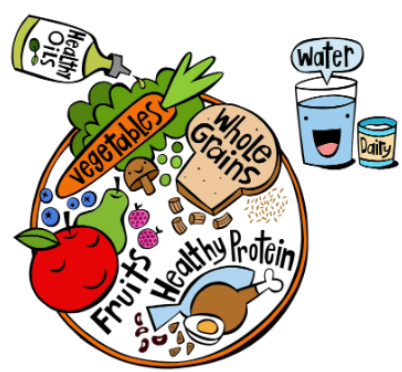 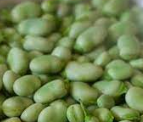 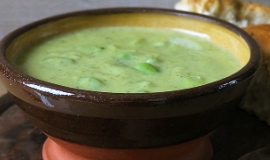